Acollida Setmana 9 al 11 d’octubrePare Claret
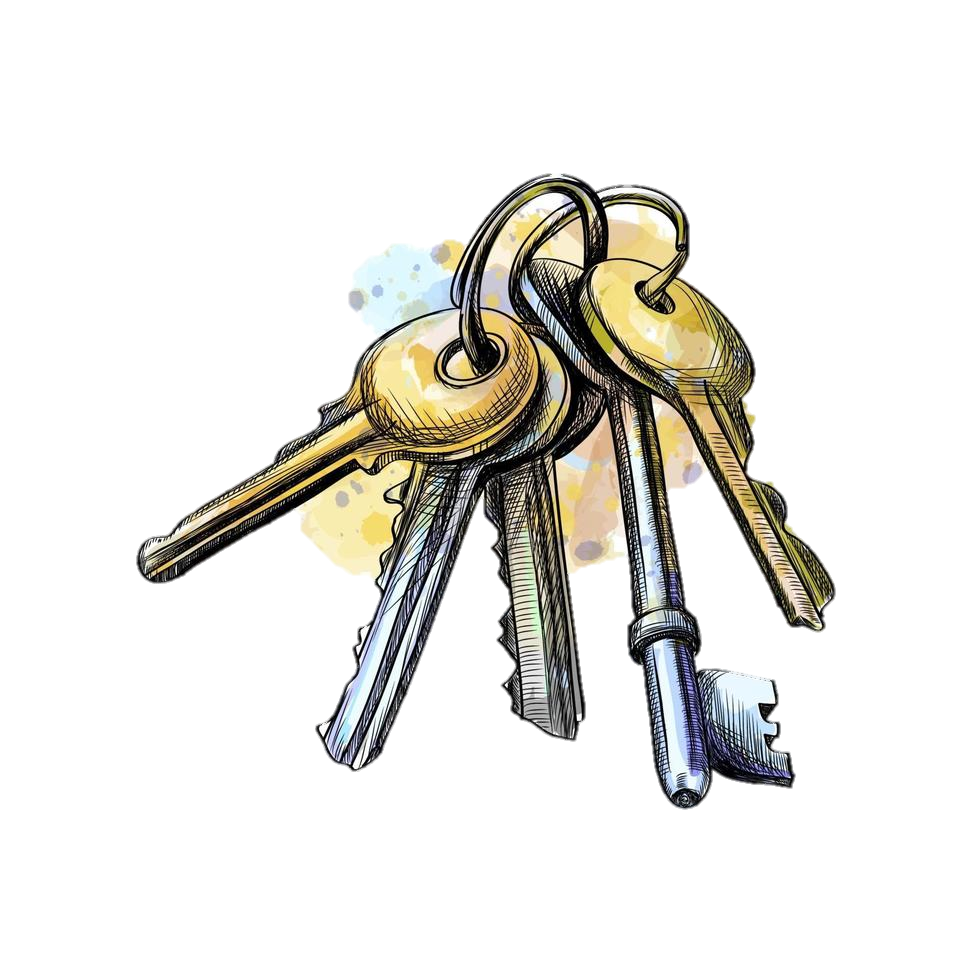 NO SENSE ELS ALTRES
Coneixeu qui és?
DILLUNS
ÉS EL PARE CLARET
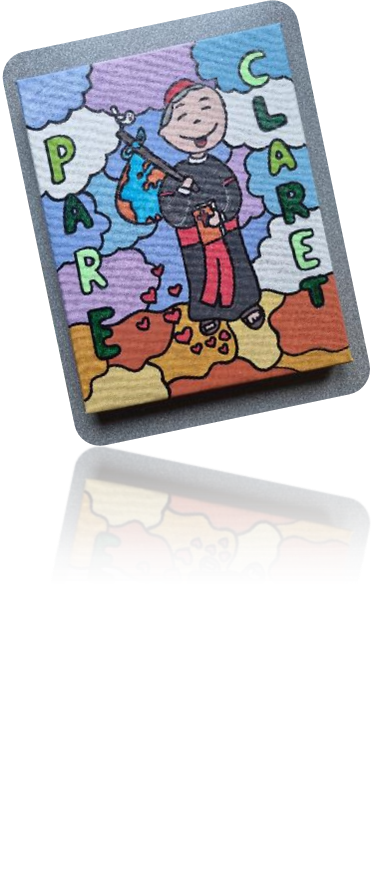 EL PARE CLARET VA SER UNA CLAU MOLT ESPECIAL PER A TOTS AQUELLS QUE ESTAVEN AL SEU COSTAT DES DE BEN PETIT, FINS QUE ES VA FER GRAN. DURANT DUES SETMANES, RECORDAREM COM VA SER, QUÈ VA FER I COM VA VIURE. ANIREM DESCOBRINT COM VA SER CLAU I UNA PERSONA MOLT IMPORTANT PER TOTS AQUELLS QUE L’ESTIMAVEN.
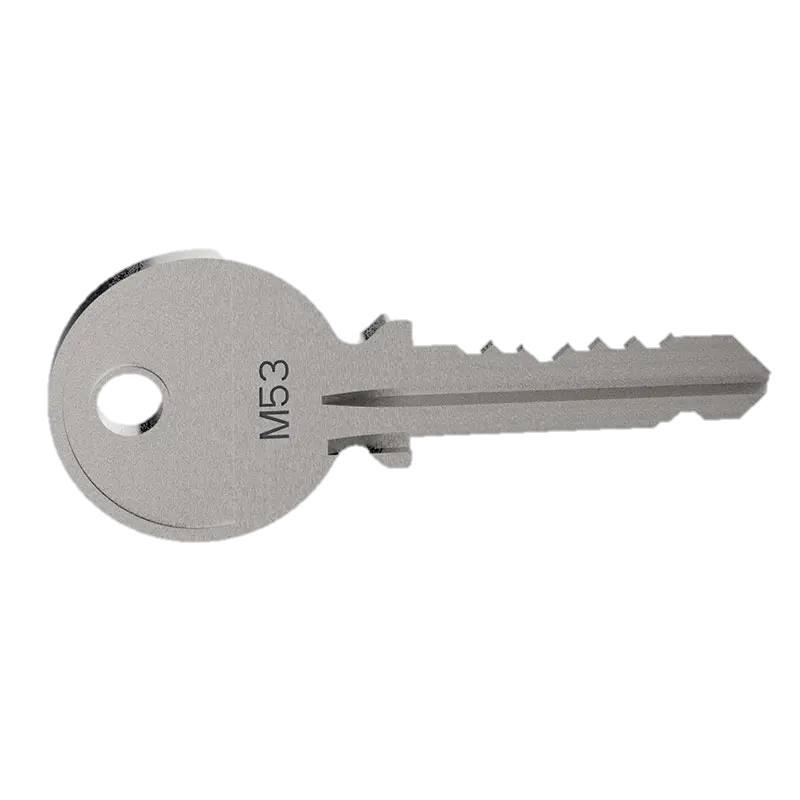 A CADA IMATGE, HI APAREIXERAN CLAUS. Heu de trobar-les, comptar-les i intentar esbrinar què va fer el Pare Claret per ser clau per als altres, per ajudar-los, estimar-los i tenir-ne cura.
Comencem !!!
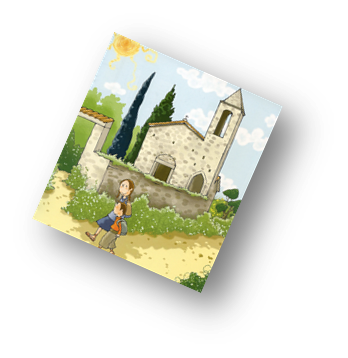 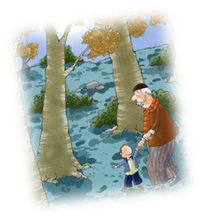 DILLUNS
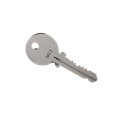 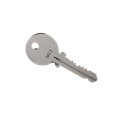 3
2
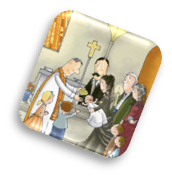 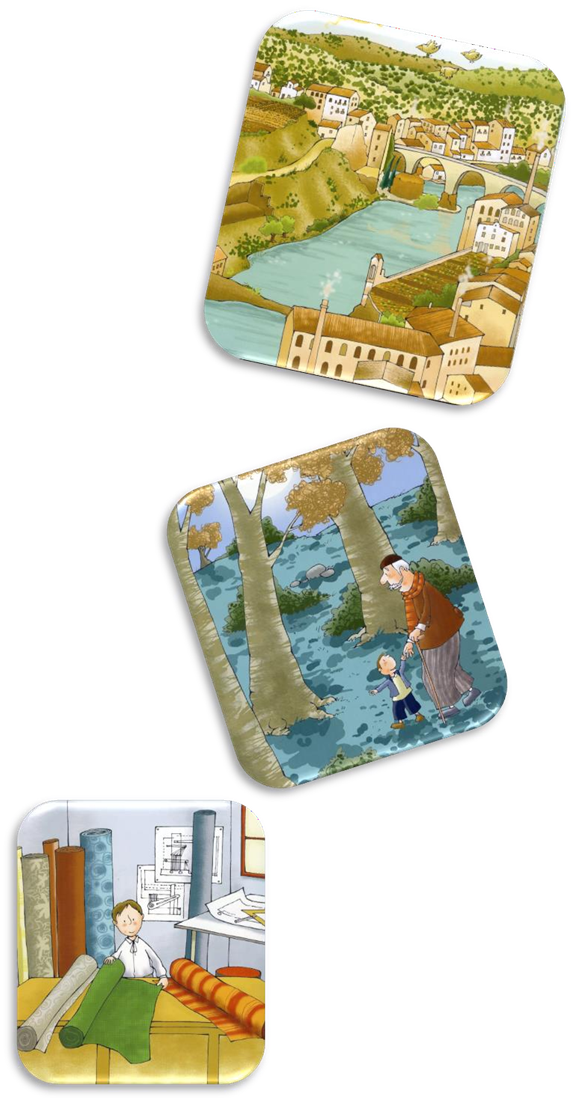 1
1
LA FAMÍLIA DE L’ANTONI VA FUGIR DE SALLENT. S’ANAVEN ENDINSANT AL BOSC, PERÒ L’AVI DE L’ANTONI ANAVA MOLT A POC A POC, JA QUE TENIA MOLTS ANYS. LLAVORS, L’ANTONI CLARET VA DECIDIR QUEDAR-SE AL SEU COSTAT, CAMINANT A POC A POC I FENT-LI COMPANYIA PER TAL QUE NO ESTIGUÉS SOL.
L’ANTONI ANAVA AMB LA SEVA GERMANA A L’ERMITA DE LA MARE DE DÉU DE FUSSIMANYA. TOT FENT CAMÍ, ANAVEN COLLINT FLORS I EN FEIEN UN BONIC RAM QUE DESPRÉS DEIXAVEN AL COSTAT DE LA IMATGE DE LA MARE DE DÉU.
VA NÉIXER A SALLENT I DE SEGUIDA, EL VAN BATEJAR. ELS SEUS PARES VOLIEN QUE FORMÉS PART DE L’ESGLÉSIA (GRUP DE CRISTIANS QUE CREUEN EN JESÚS I EN DÉU)
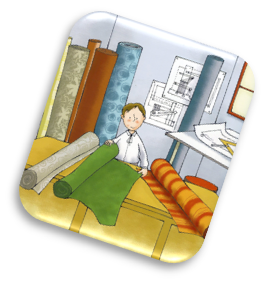 Descobrim les claus!!!
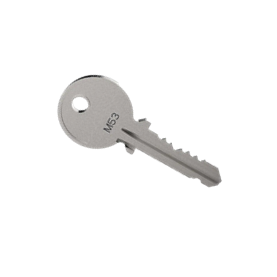 4
QUANTES CLAUS HI HA?
PER QUÈ EL PARE CLARET VA SER CLAU A CADA MOMENT?
COM VA CONNECTAR AMB ELS ALTRES? COM ELS VA AJUDAR?
L’ANTONI VA AJUDAR ALS PARES, TOT  TREBALLANT A LA FÀBRICA TÈXTIL DELS SEUS PARES, TOT I QUE ELL SENTIA QUE VOLIA ANAR A AJUDAR A MOLTA ALTRA GENT QUE HO NECESSITÉS. LLAVORS, VA DECIDIR DEDICAR LA SEVA VIDA ALS ALTRES, COM VA FER JESÚS I ES VA FER SACERDOT. A PARTIR D’ALESHORES, SE’L CONEIXERIA COM A PARE CLARET.
DIMARTS
No sense els altres
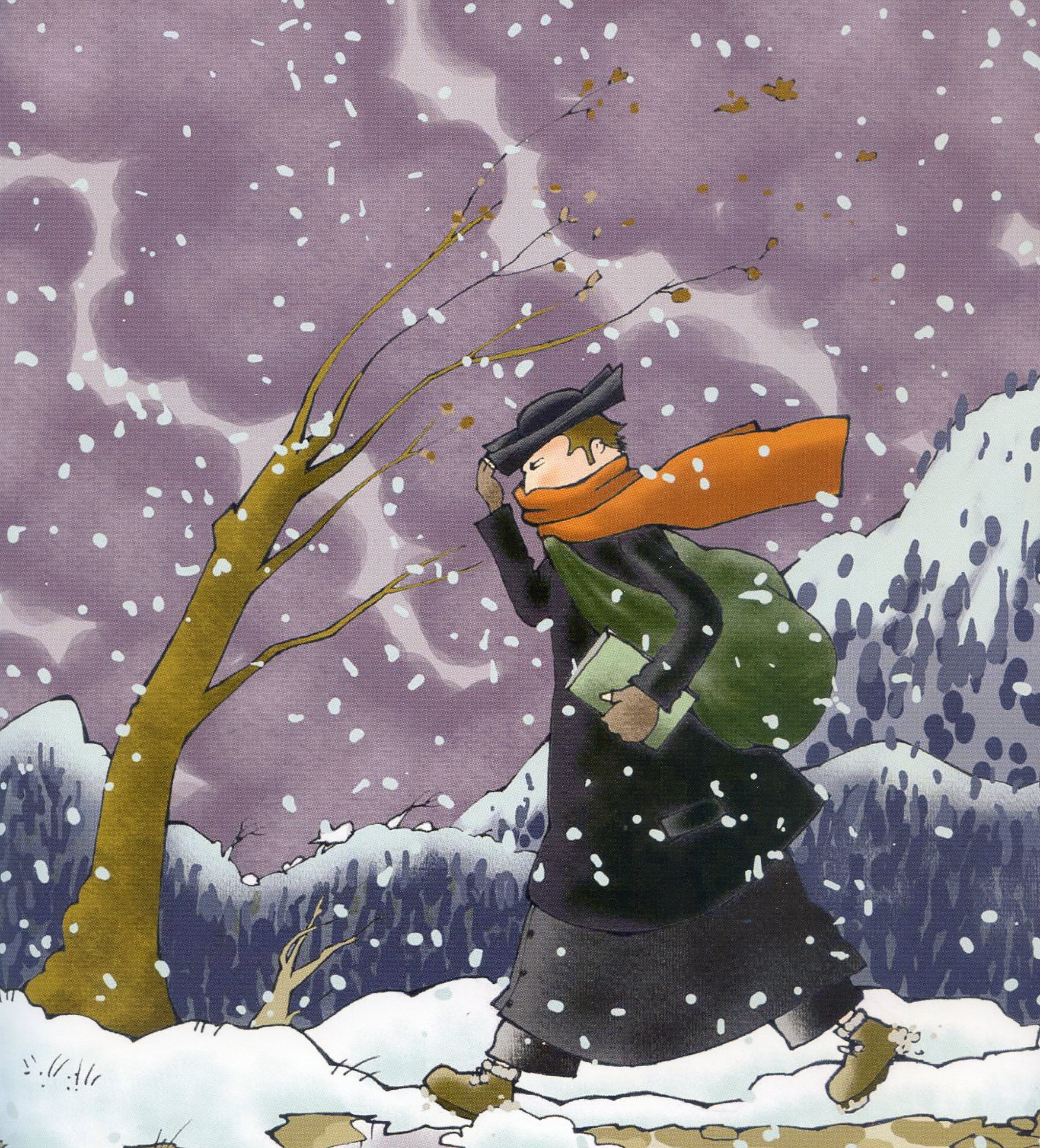 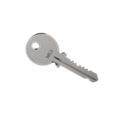 6
SEGUIM RECORDANT LA VIDA DEL PARE CLARET. SEMPRE DEIA “NO SENSE ELS ALTRES” PERQUÈ PER A ELL, ERA MOLT IMPORTANT TENIR PRESENT L’ALTRE I DONAR-LI ALLÒ QUE NECESSITAVA SENSE ESPERAR RES A CANVI. ESTIMAVA I TENIA CURA DE TOTHOM. SEGUIM DESCOBRINT LES SEVES CLAUS:
DURANT MOLT DE TEMPS, VA ANAR VIATJANT PER MOLTS POBLES PER EXPLICAR LA HISTÒRIA DE JESÚS A TOTHOM. NOMÉS DUIA UN PETIT FARCELL. NORMALMENT, ANAVA A PEU I NO TENIA POR DEL MAL TEMPS.
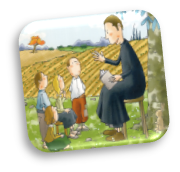 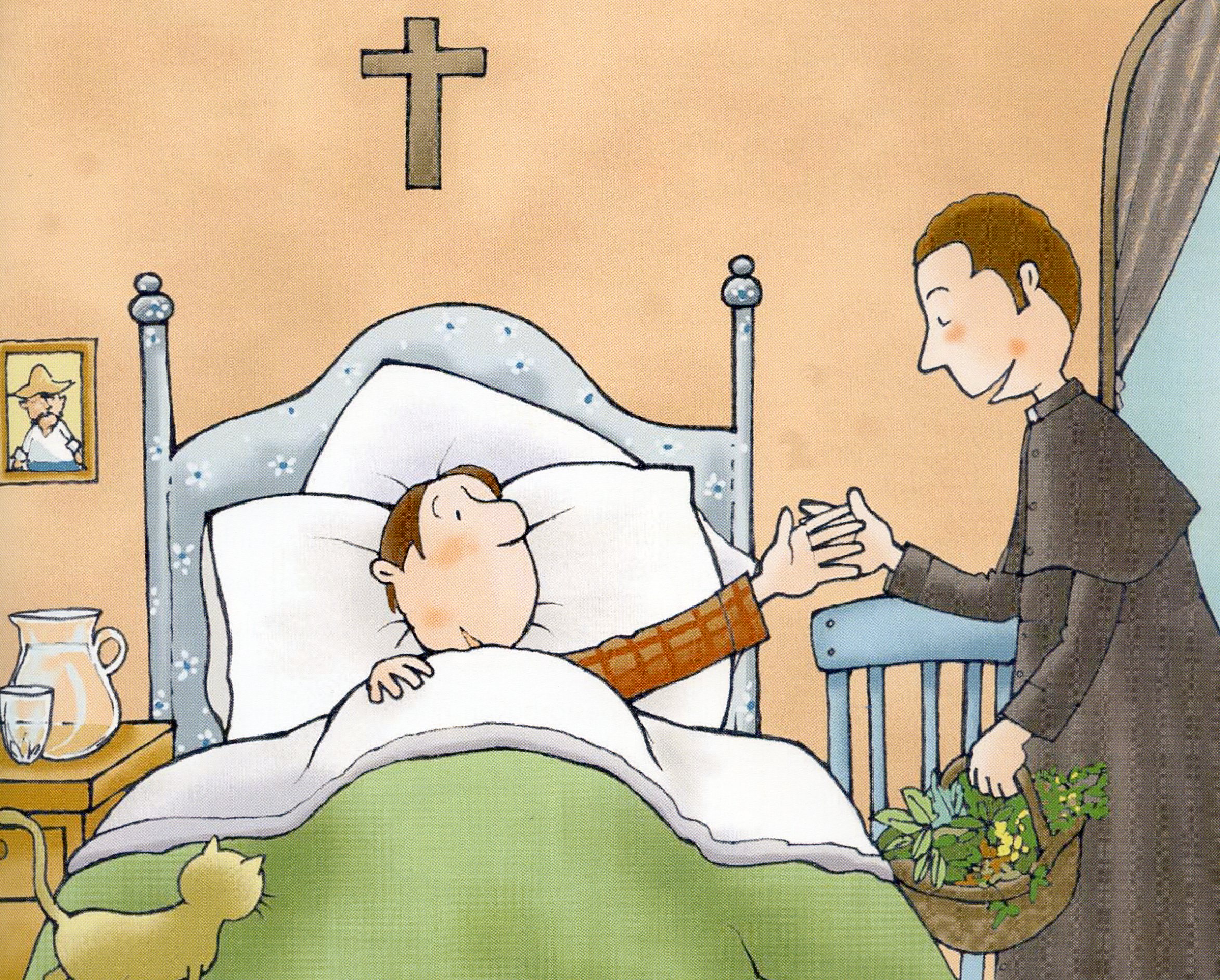 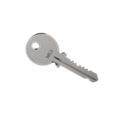 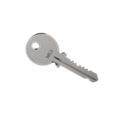 7
5
ENSENYAVA ELS NENS I NENES LA VIDA DE JESÚS, COM FER LES PAUS, A PERDONAR I ELS EXPLICAVA COM PODIEN SER BONS NENS, AJUDANT LA SEVA FAMÍLIA.
QUAN ANAVA PER LES CASES I LES MASIES, A MÉS D’EXPLICAR LA VIDA DE JESÚS, CURAVA ELS MALALTS FENT SERVIR LES HERBES QUE PORTAVA. LA GENT QUE EL VA CONÈIXER, L’ESTIMAVA PERQUÈ VEIEN QUE AJUDAVA A TOTHOM.
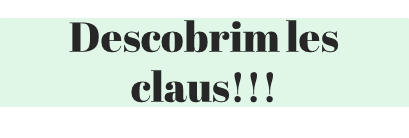 AVUI HEM DESCOBERT MÉS CLAUS.
QUANTES N’HI HA? COM VA SER CLAU PELS ALTRES EL PARE CLARET A CADA IMATGE?
BEN AVIAT, EL PARE CLARET VA ENTENDRE QUE ELL NO PODIA ARRIBAR A SER CLAU PER A TOTHOM QUE HO NECESSITAVA. ES VA ADONAR QUE NO PODIA ESTAR SENSE ELS ALTRES
DIMECRES
QUINES CLAUS CALEN PER FER UN BON EQUIP, TAL I COM VA FER EL PARE CLARET?
EL PARE CLARET I ALGUNS COMPANYS SEUS, VAN DECIDIR FORMAR UN EQUIP. D’AQUESTA MANERA, PODRIEN ANAR PER MÉS POBLES I CIUTATS PER EXPLICAR A LA GENT EL QUE JESÚS HAVIA DIT I FET. BEN AVIAT, LA GENT ELS VA CONÈIXER AMB EL NOM DE “ELS CLARETIANS”.
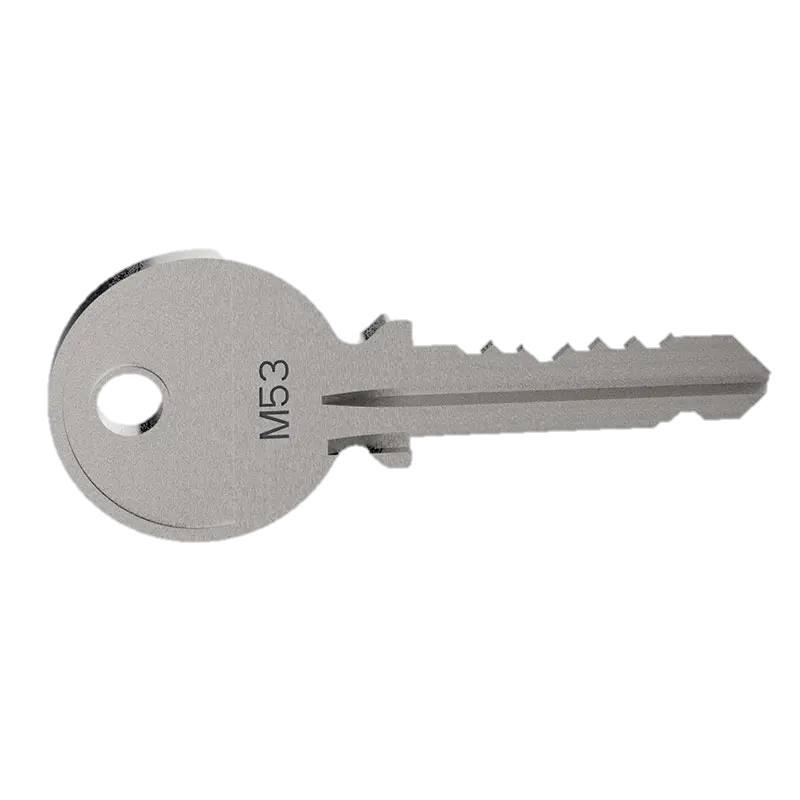 ESCRIVIU-LES EN UN FULL AMB COLORS BEN DIVERTITS. ENTRE TOTS, CONSTRUÏREM UN MURAL AMB LES CLAUS MÉS IMPORTANTS PER A NOSALTRES PER SEU UN BON EQUIP.
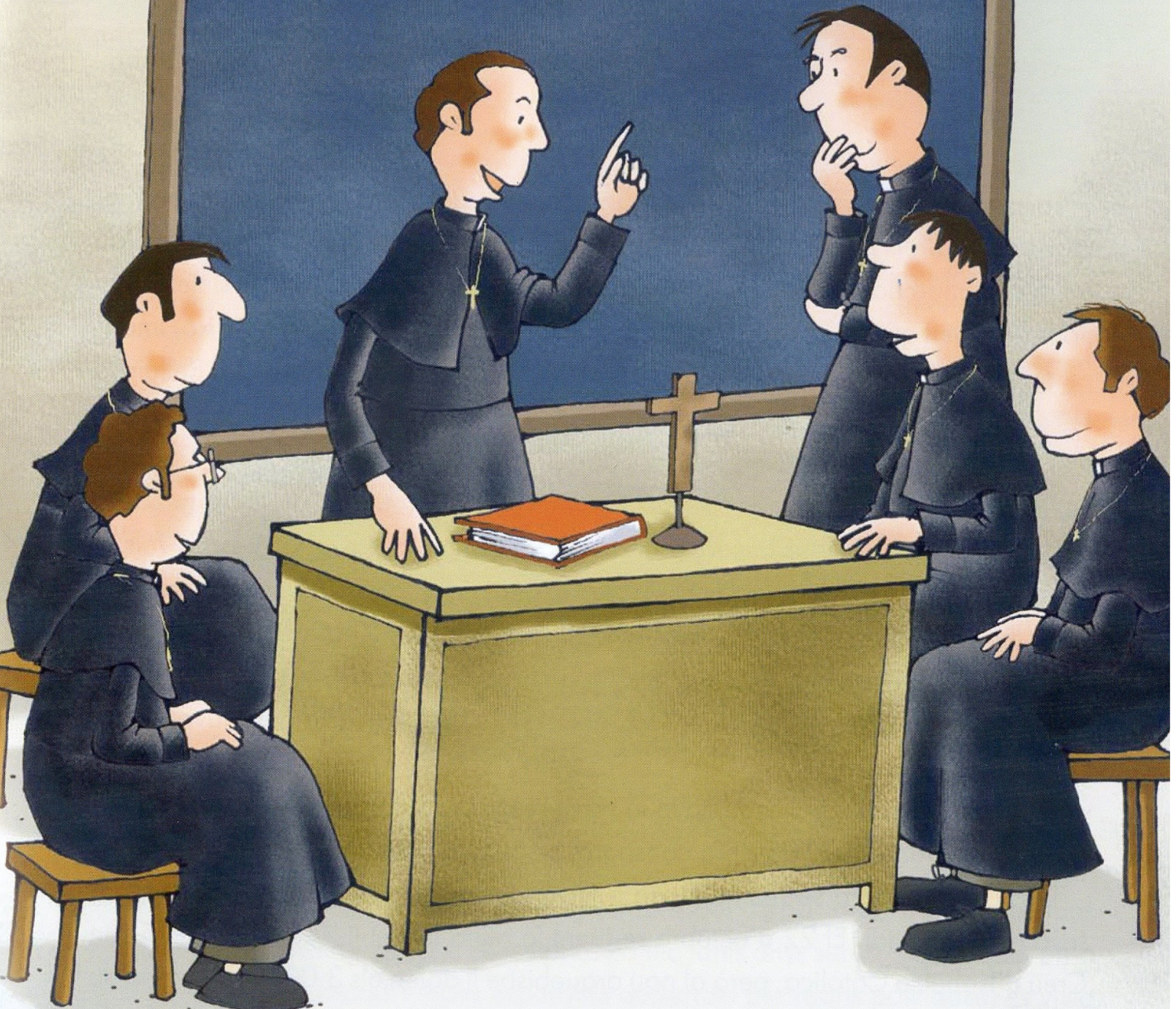 A PARTIR D’AQUELL MOMENT, El PARE CLARET VA SEGUIR SENT CLAU PER AJUDAR A MOLTES ALTRES PERSONES I ELS SEUS COMPANYS CLARETIANS, TAMBÉ